MIT 3.022Microstructural Evolution in Materials2: Solid Solutions
Juejun (JJ) Hu
hujuejun@mit.edu
Solid solution consisting of indistinguishable atoms
1
In classical mechanics, all particles are distinguishable
In quantum mechanics, two microscopic particles become indistinguishable if:
The particles are identical
The wave functions of the particles spatially overlap
Distinguishability does not affect energy but changes entropy
2
1+2
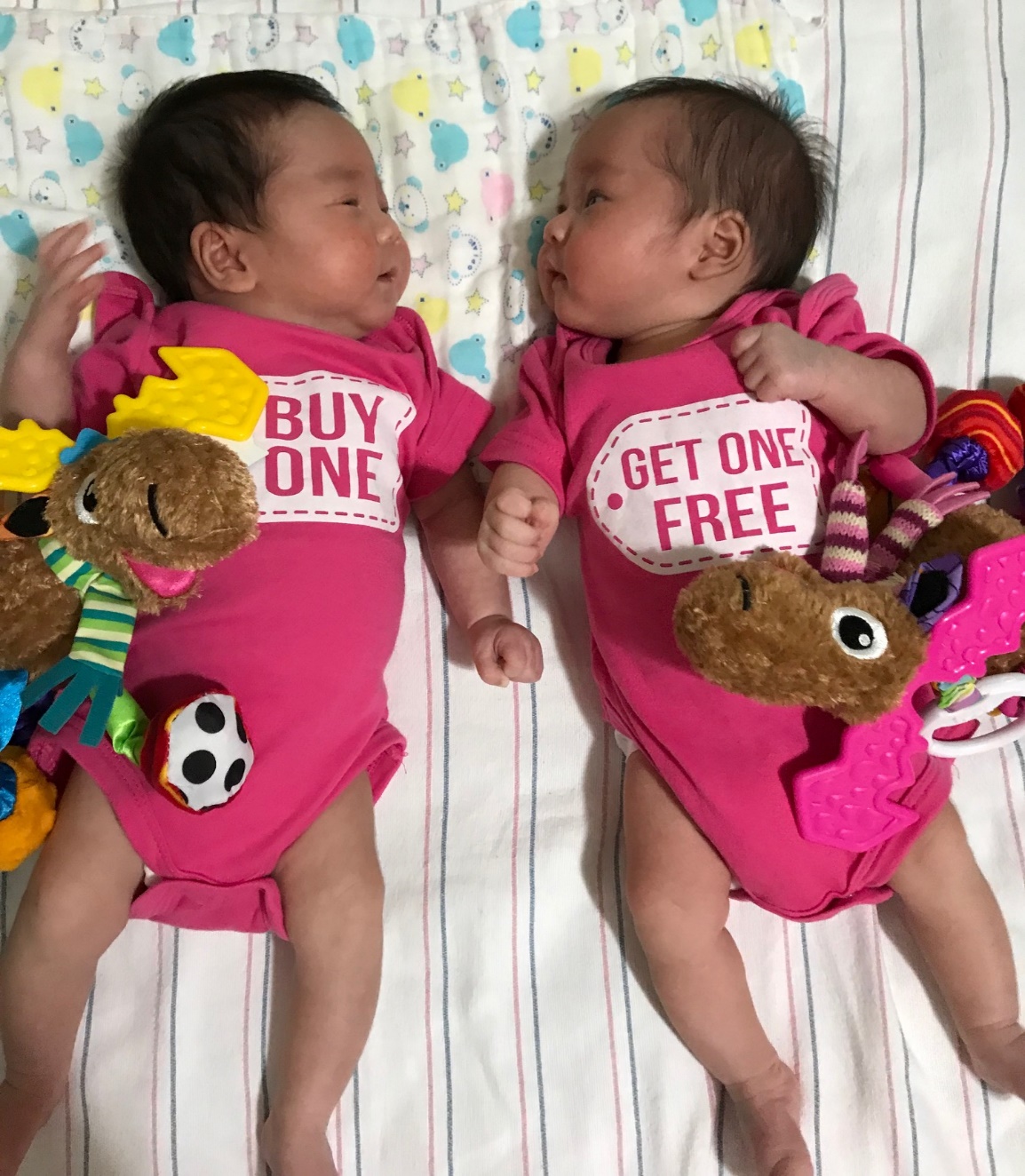 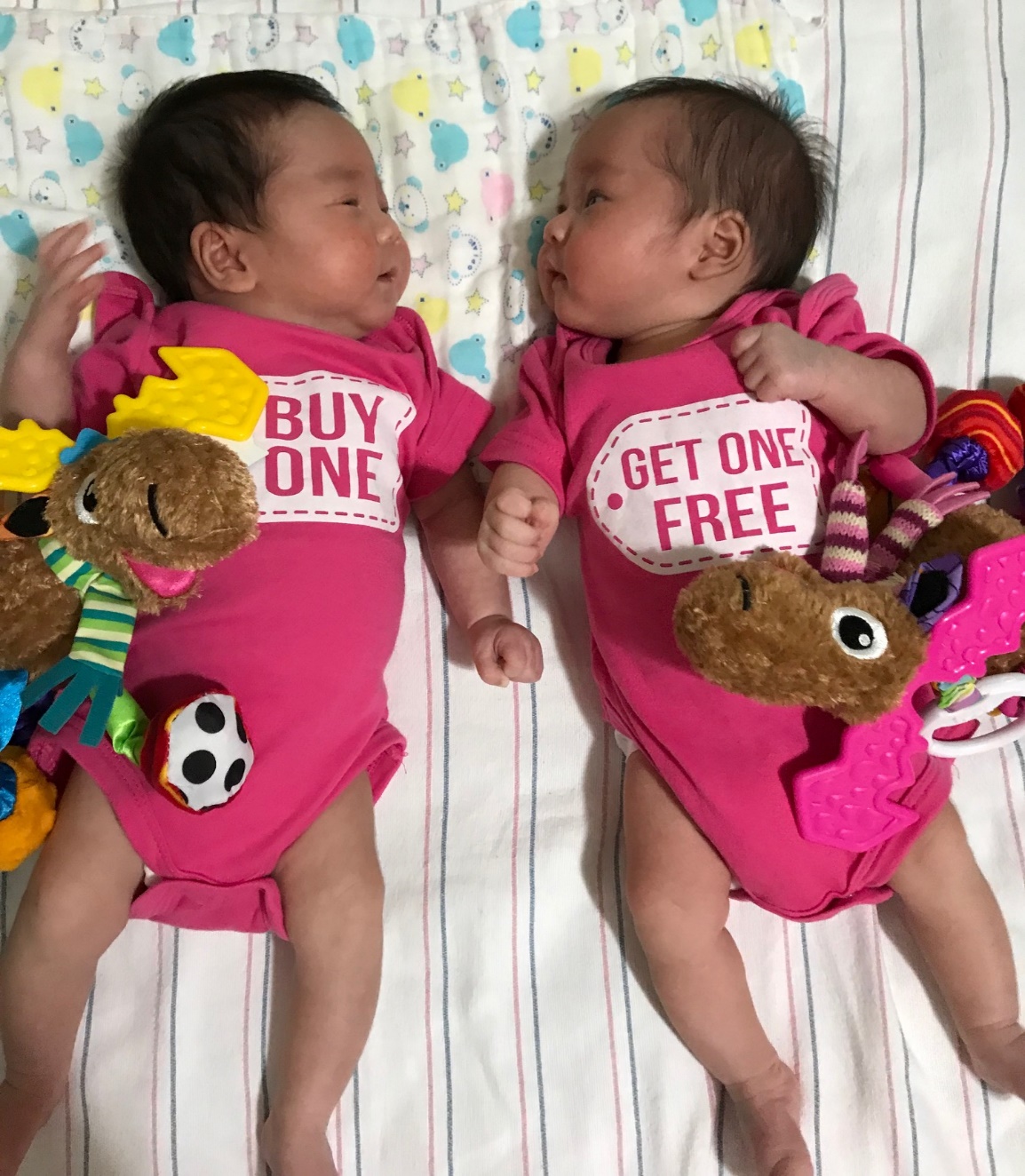 Selena & Eos Hu
Number of states from permutation:
Gibbs theorem
1
Solid 1 consisting of n1 atoms on n1 lattice sites

Solid 2 consisting of n2 atoms on n2 lattice sites

Solid solution with the same lattice structure and completely random distribution of atoms
Inter-atomic force are the same for all three types of atomic pairs: 1-1, 2-2, and 1-2
2
1+2
[Speaker Notes: Assumptions: 1) no crystalline defects; 2) solids 1, 2 and their solution have the same crystal structure and the number of lattice sites is conserved; 3) all atoms distribute randomly on lattice (equal bonding energy for homopolar and heteropolar bonds)]
Gibbs theorem
1
Ideal (random) solid solution





Entropy of mixing
2
1+2
Ideal solid solutions
Inter-atomic force is the same for all types of bonds
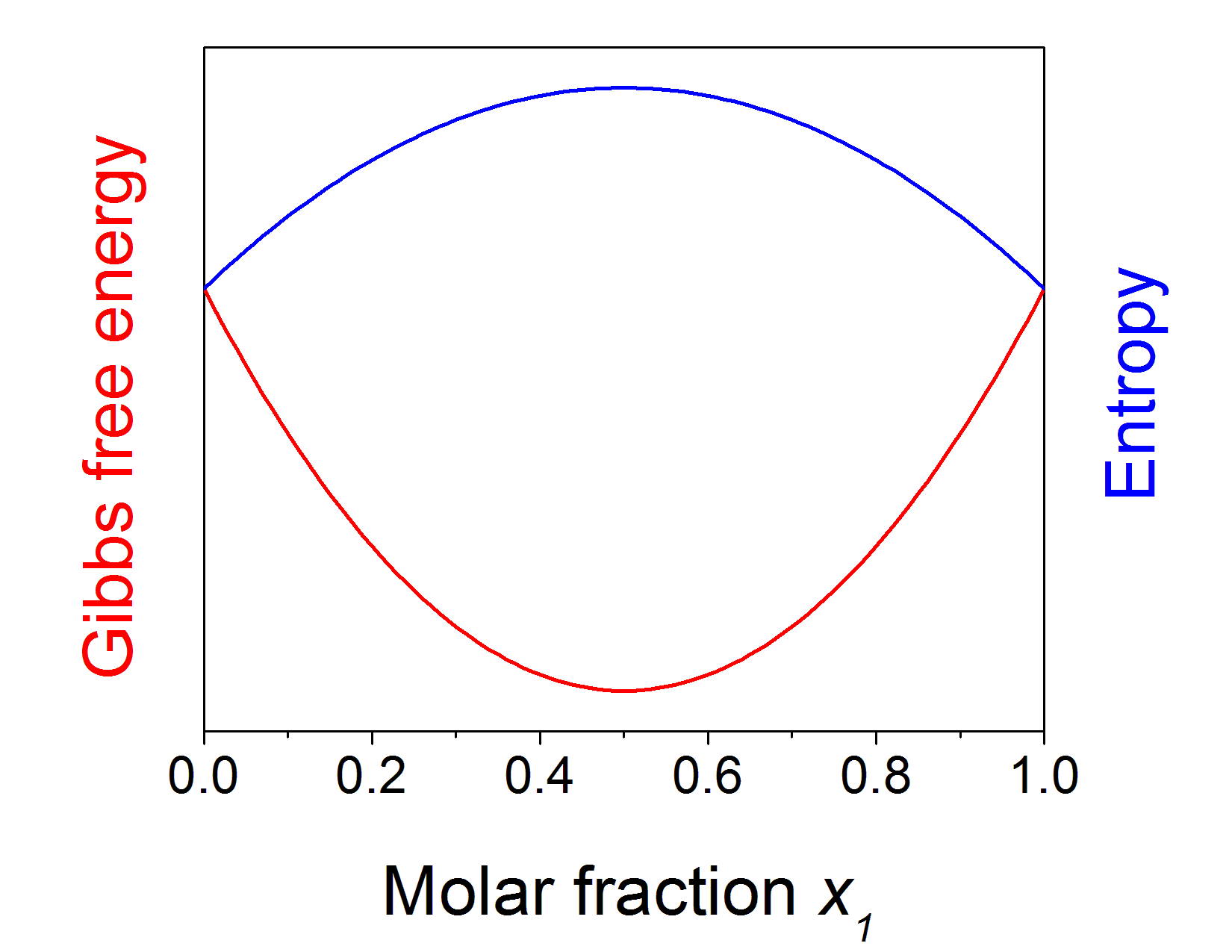 Random mixing is always preferred!
Gibbs theorem for ideal gas
Entropy of mixing ideal gases (at the same T and P):



Derivation: # of spatial “sites” m >> # of molecules n for ideal gas (classical limit of quantum statistics)
T, P, n2
T, P, n1
Same T and P :
Regular binary solution theory
Assumptions:
Random distribution of atoms

Bond energy between 1-2 is different from those of 1-1 and 2-2



	  negative enthalpy of mixing: 1-2 type of hetero-polar bond energetically favorable
	  positive enthalpy of mixing: 1-1 and 2-2 types of homopolar bonds preferred
1
2
Site i
Site j
Negative enthalpy of mixing
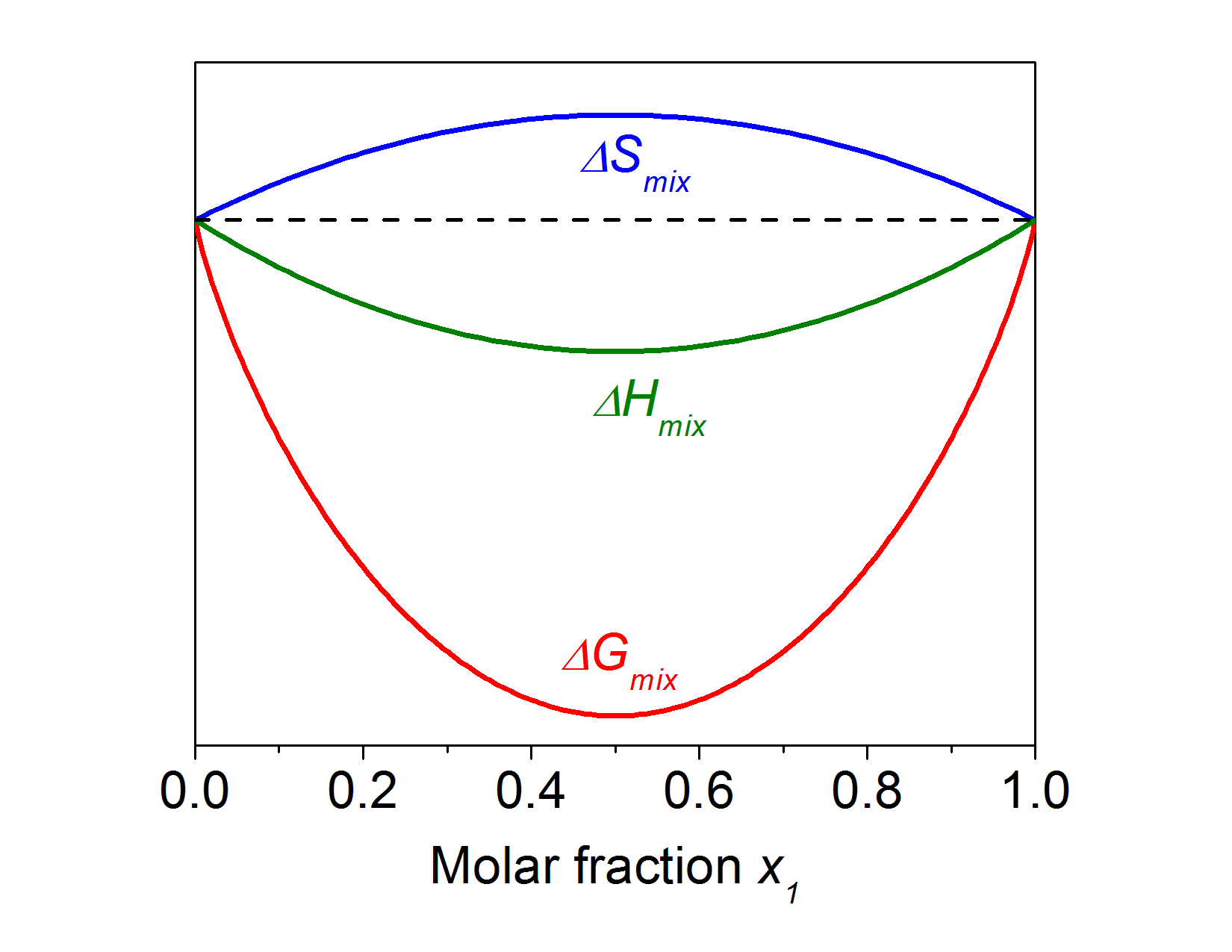 Positive enthalpy of mixing (high T)
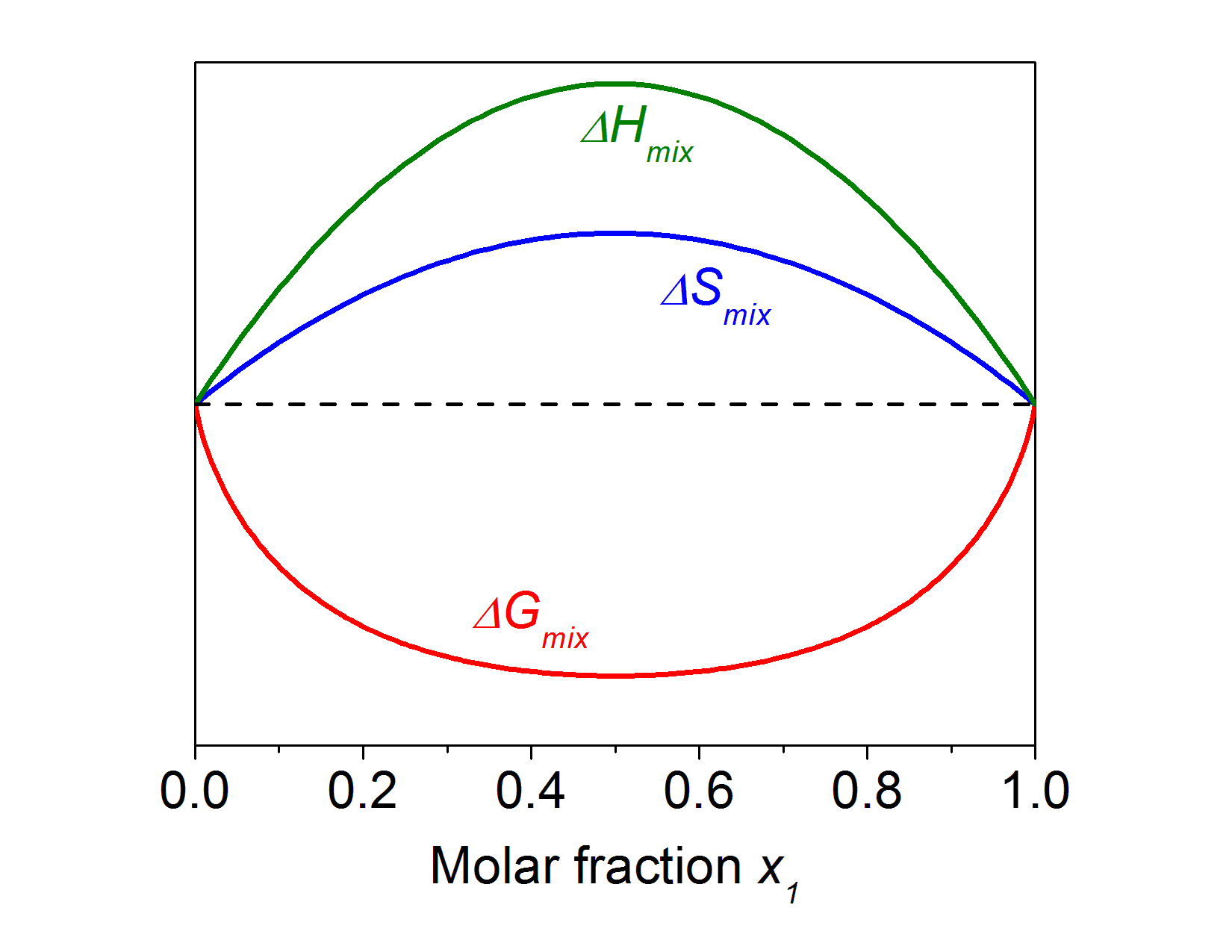 Positive enthalpy of mixing (intermediate T)
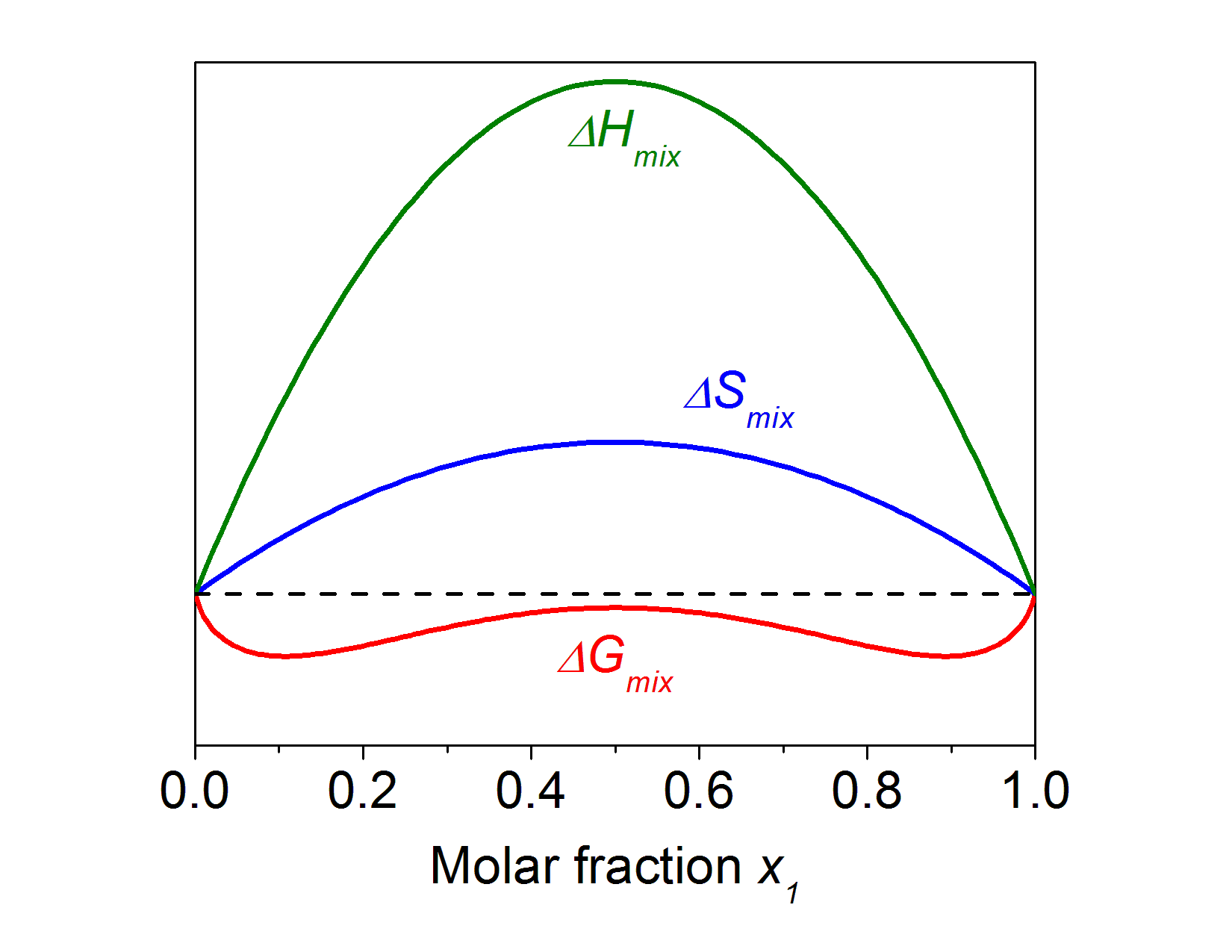 Positive enthalpy of mixing (low T)
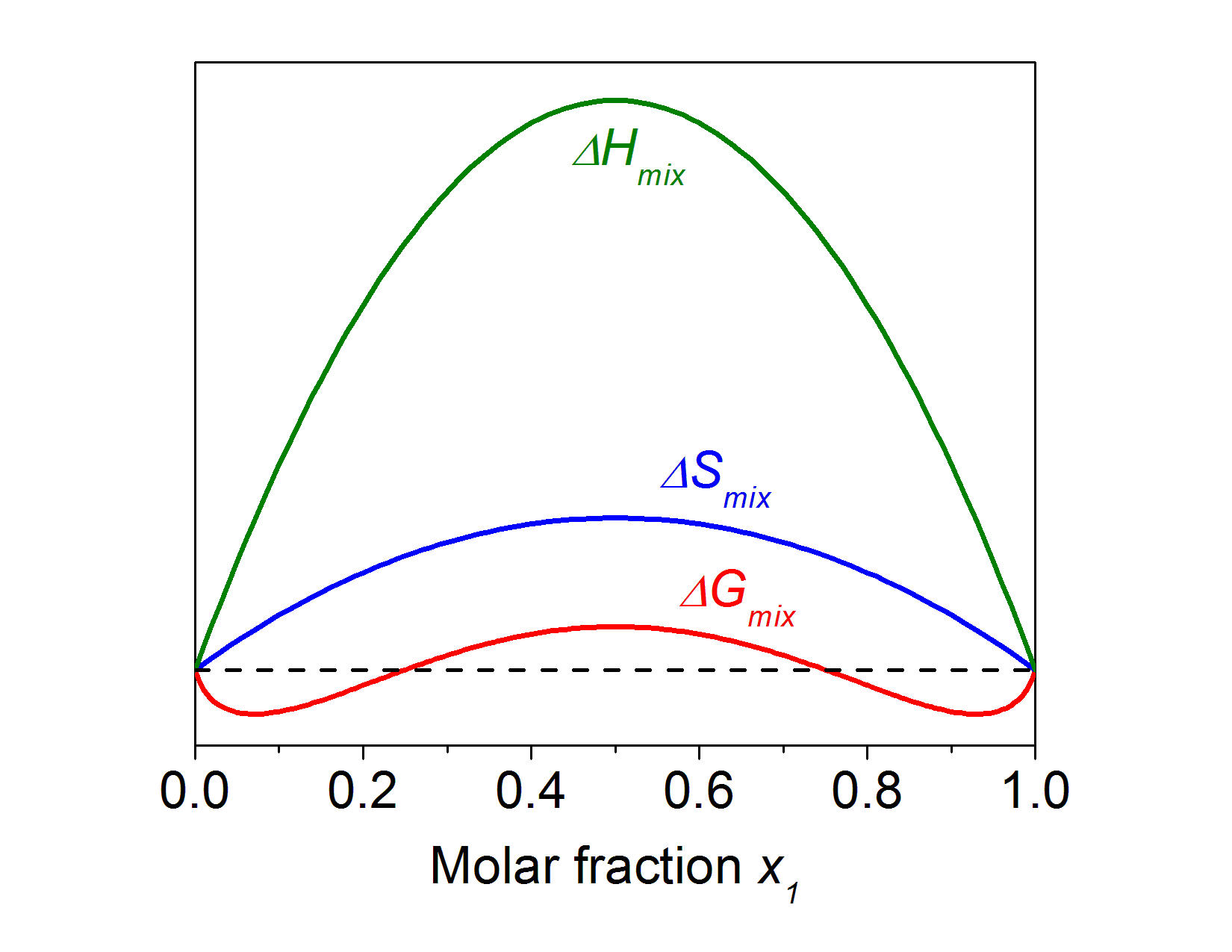 Phase composition determination
The composition of phases are determined by the common tangent lines on the Gibbs free energy curve
Minimization of G
 
 
The curve is generally asymmetric for real solutions
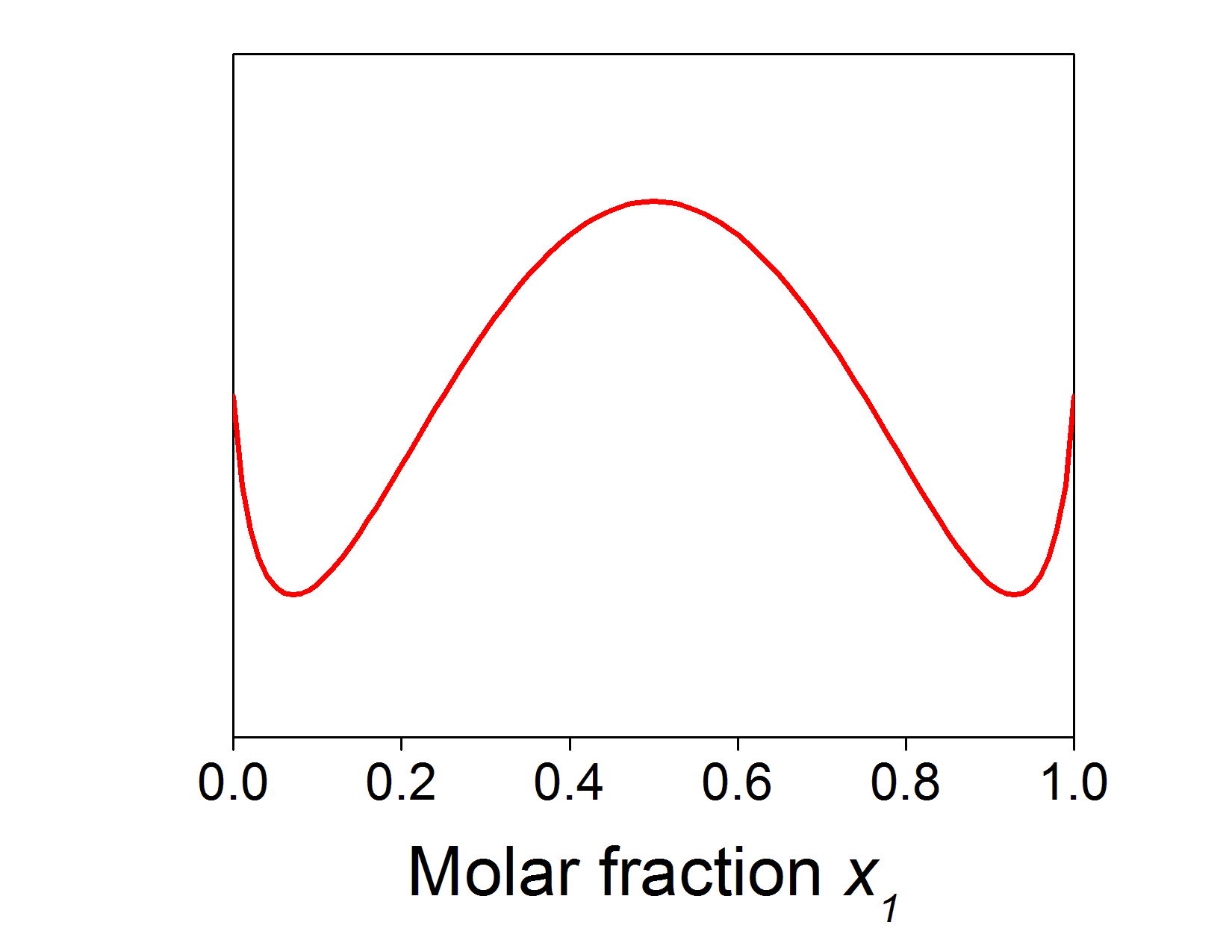 DGmix at T = T0
a
b
m2
m1
x1,b
x1,a
Miscibility gap
Phase diagram
Miscible region
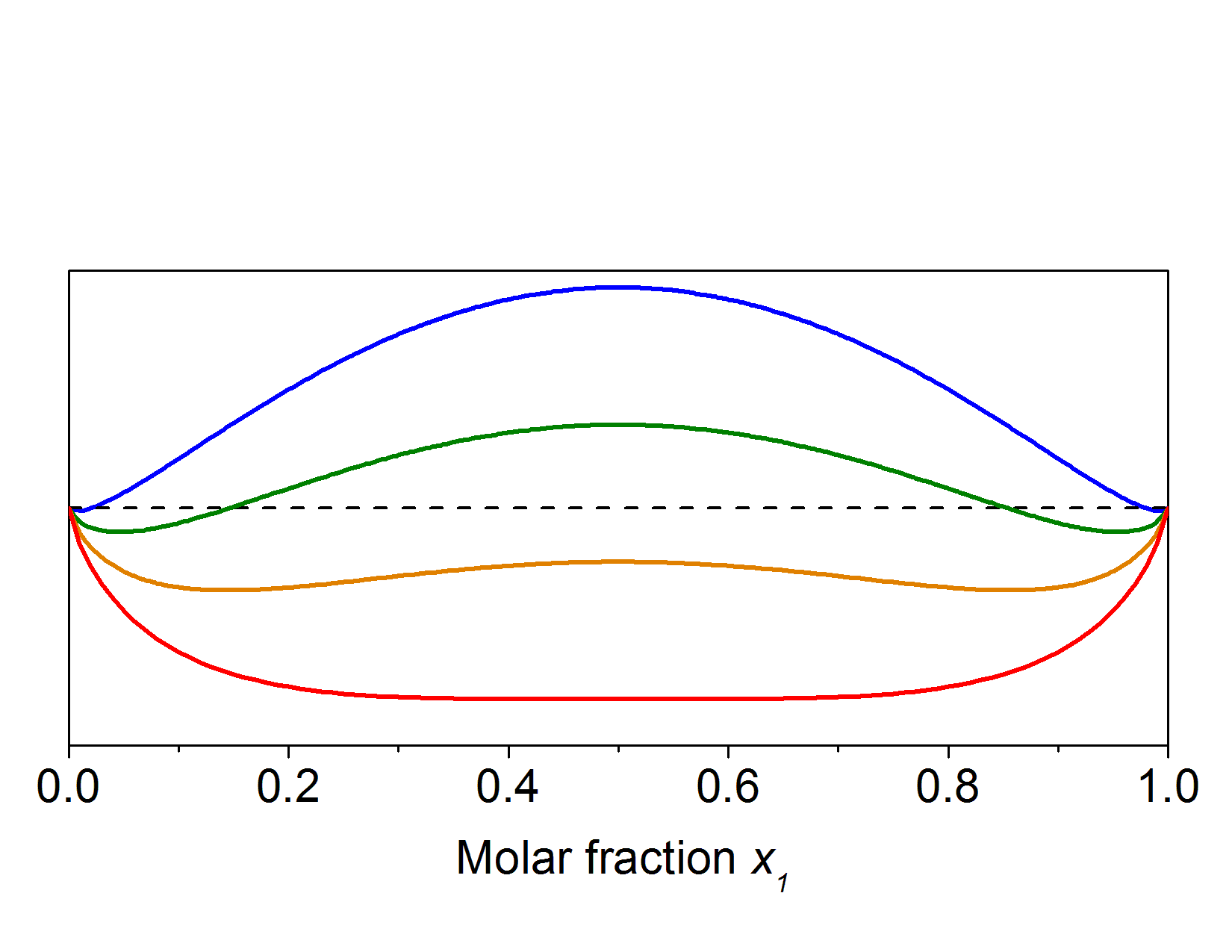 Convex G curve: miscible solution
Gibbs free energy
Concave G curve: phase separation
Summary
Distinguishability of microscopic particles
Gibbs theorem

Ideal solid solution
Regular binary solution
Negative enthalpy of mixing: single phase solution
Positive enthalpy of mixing
High temperature: single phase solution
Low temperature: miscibility gap
when
List of symbols
S – entropy
k – Boltzmann constant (1.38 × 10-23 m2 kg s-2 K-1)
W – Number of microscopic states
n – number of atoms in solid solution
N – mole number of component in solid solution
R – Ideal gas constant (8.314 J mol-1 K-1)
V – Volume
x – Molar fraction of component
DSmix / DHmix / DGmix – Entropy / enthalpy / Gibbs free energy of mixing
List of symbols
T – Temperature
Pi – Probability of atom site i being occupied by atom 1
w – A constant proportional to enthalpy of mixing: w < 0 corresponds to negative enthalpy of mixing, and w > 0 indicates positive enthalpy of mixing
m1,a – Chemical potential of component 1 in a phase